Мое безопасное лето
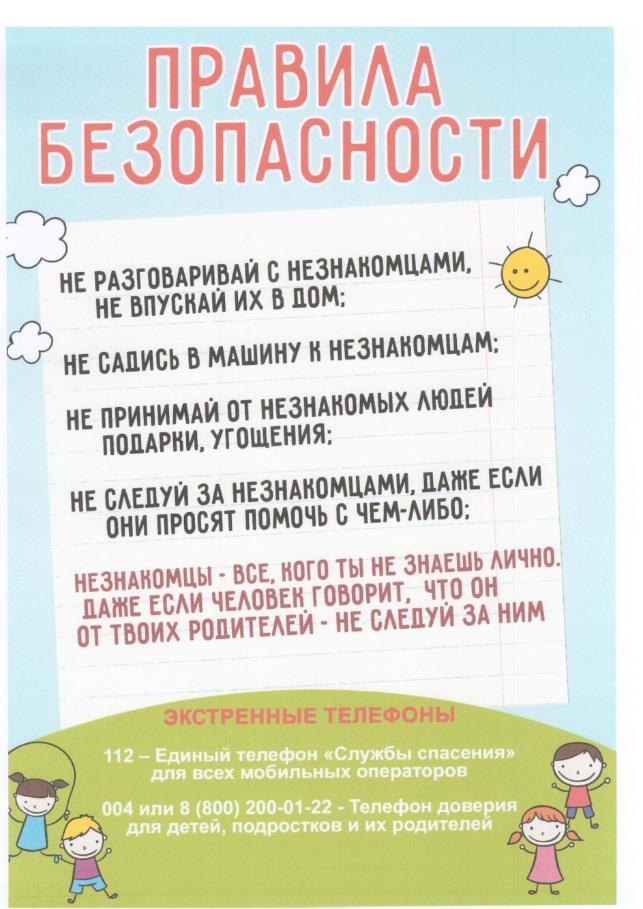 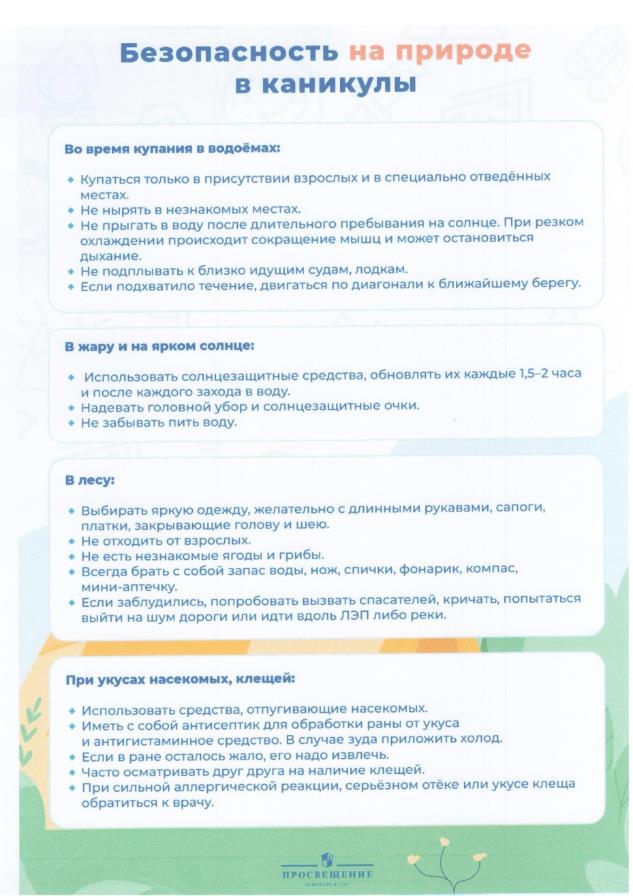 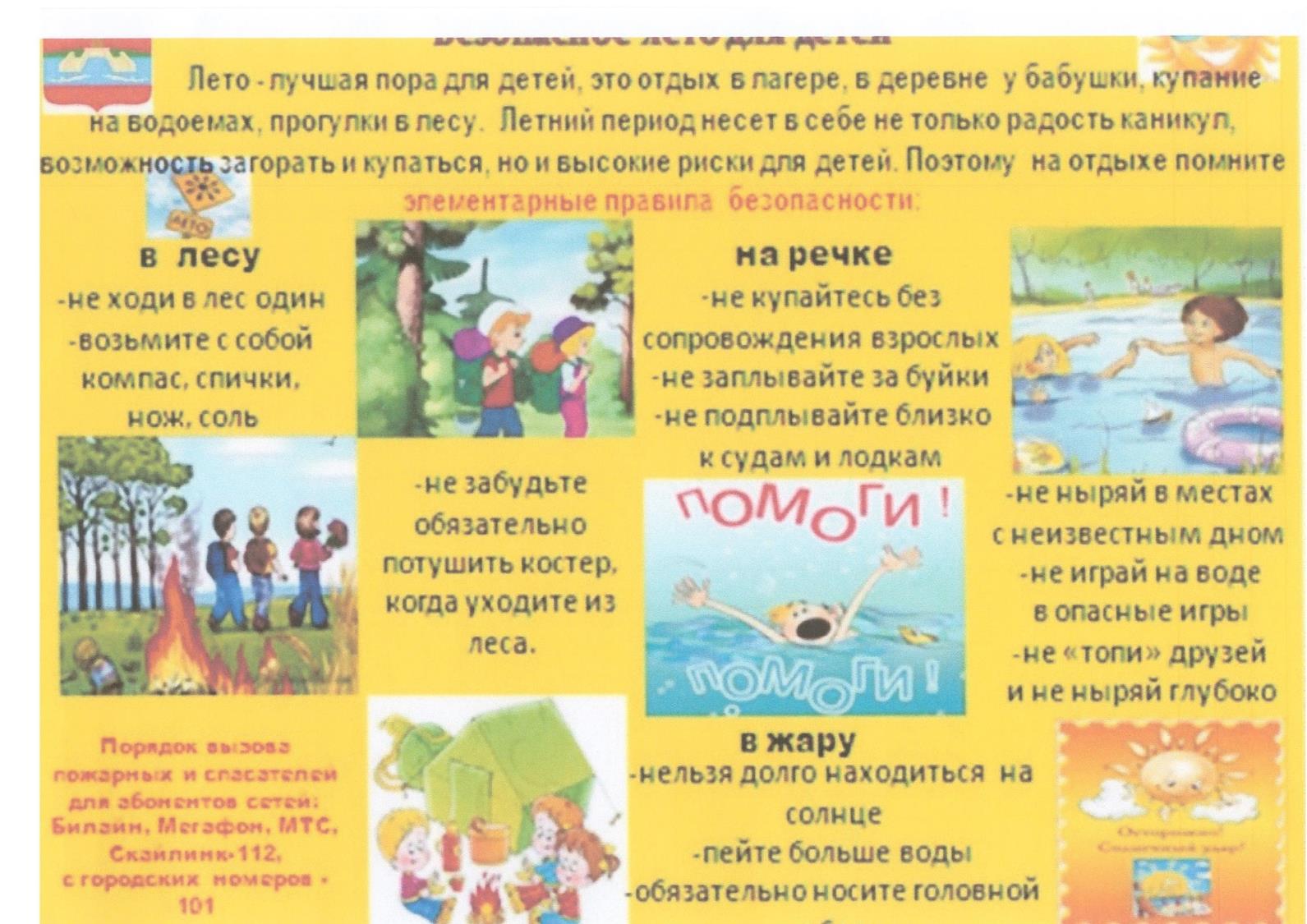 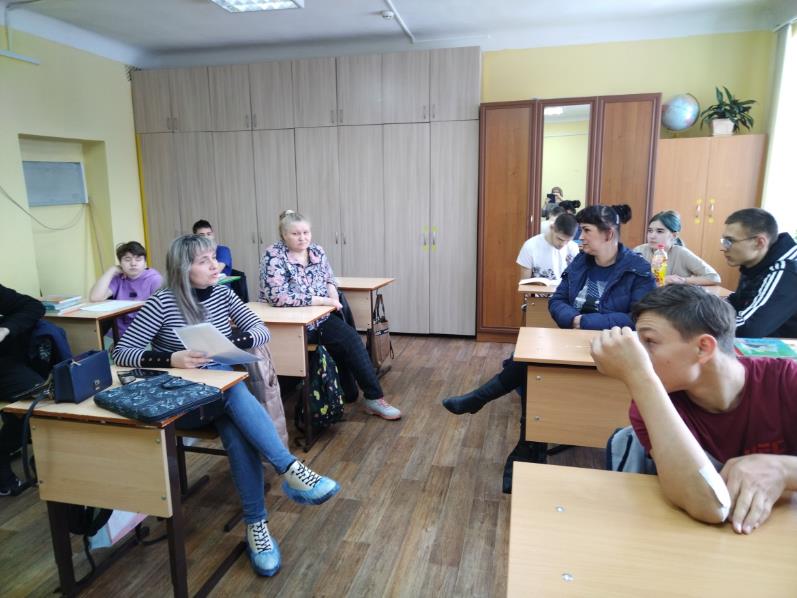 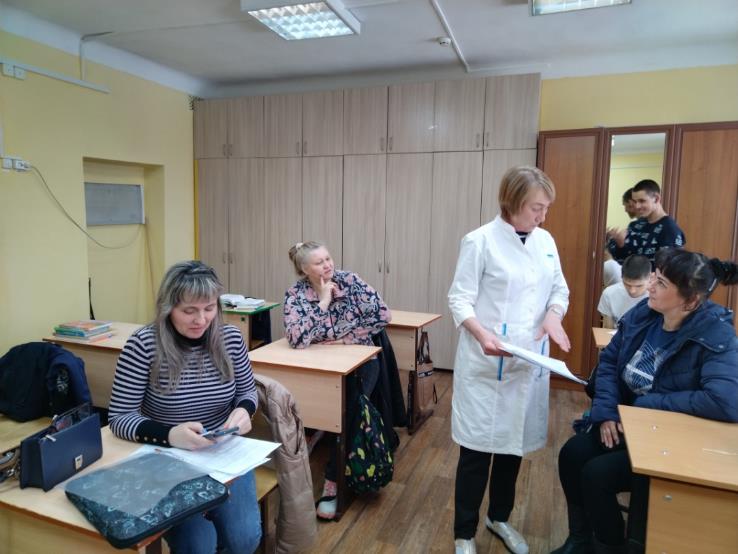 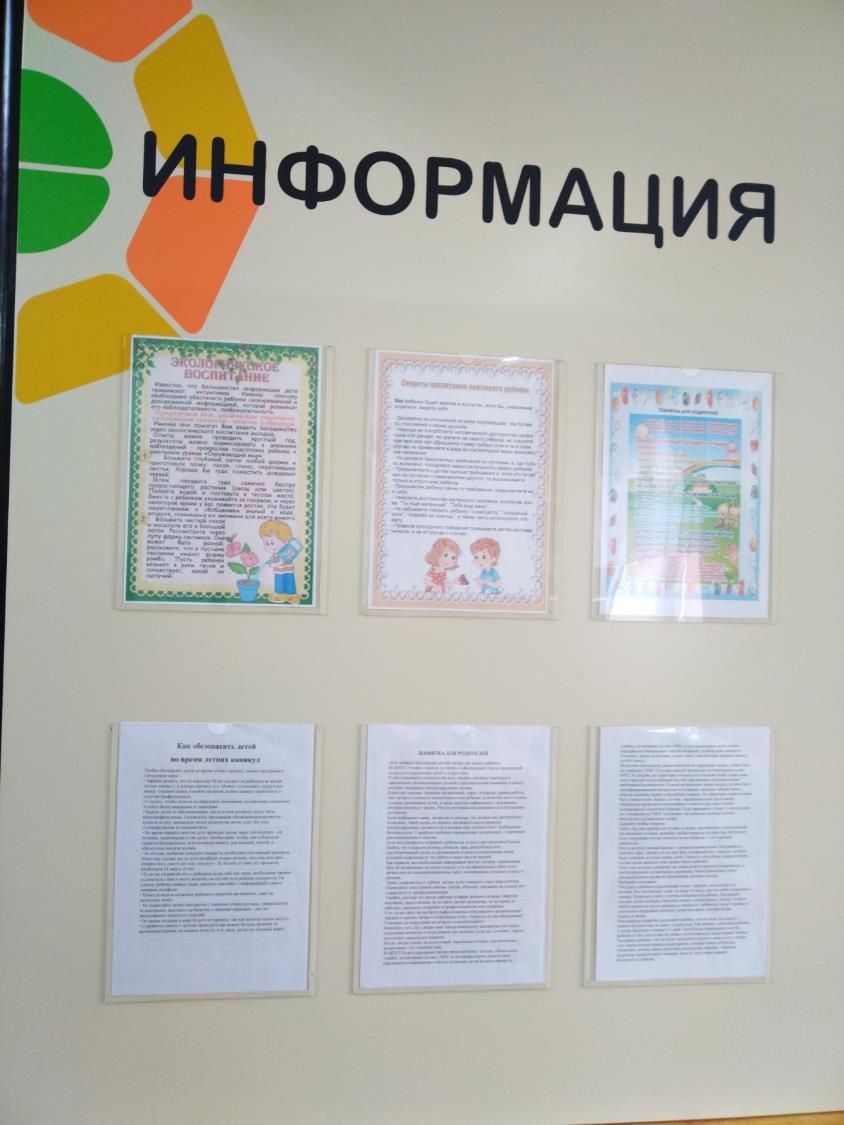 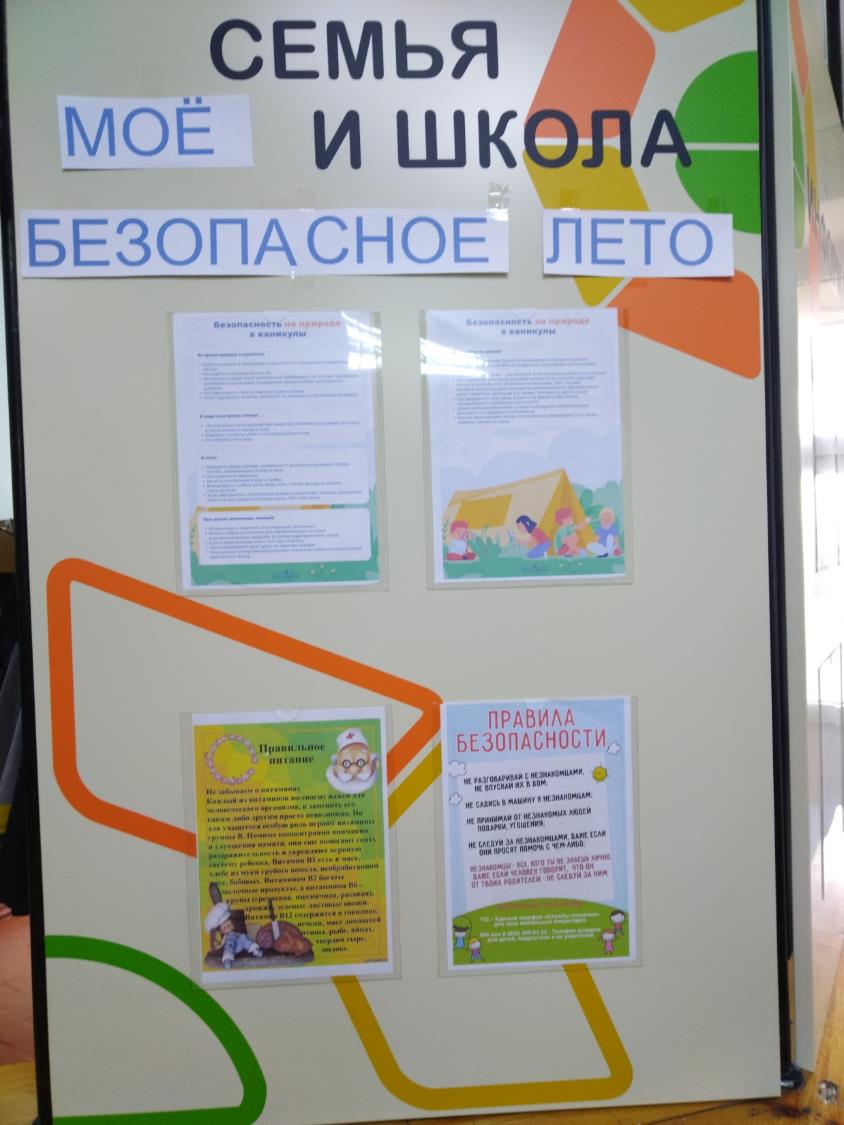 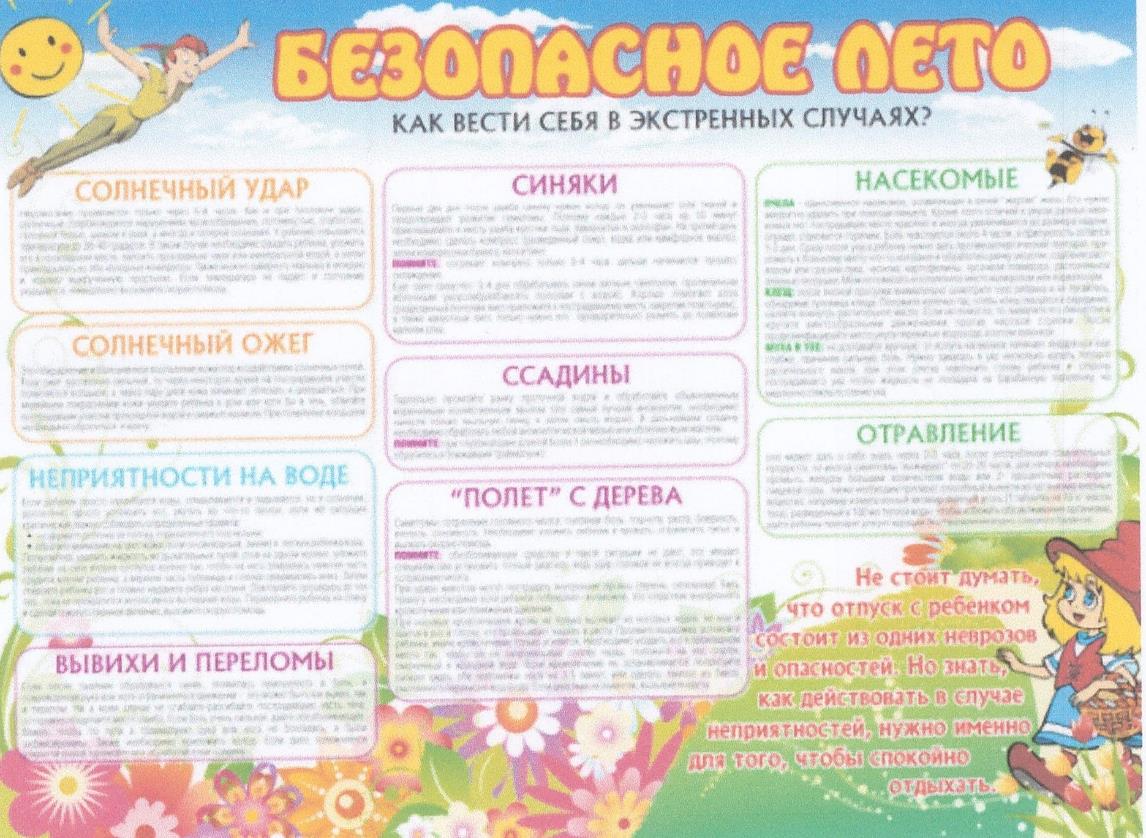